Monitoring, Metrics & F.A.C.T
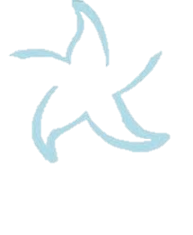 The Road to Quality
Presented by:
Darlene Miller-Data Manager
Program Metrics
Monthly
Metrics
Monitoring
METRICS: MEASURING WHAT MATTERS
Metrics and Impact
Assessing Viable Data
Grantee Responsibility
Delegate Responsibility
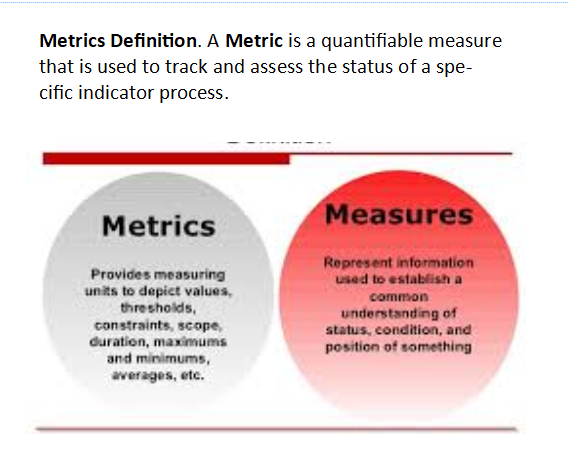 2/9/2020
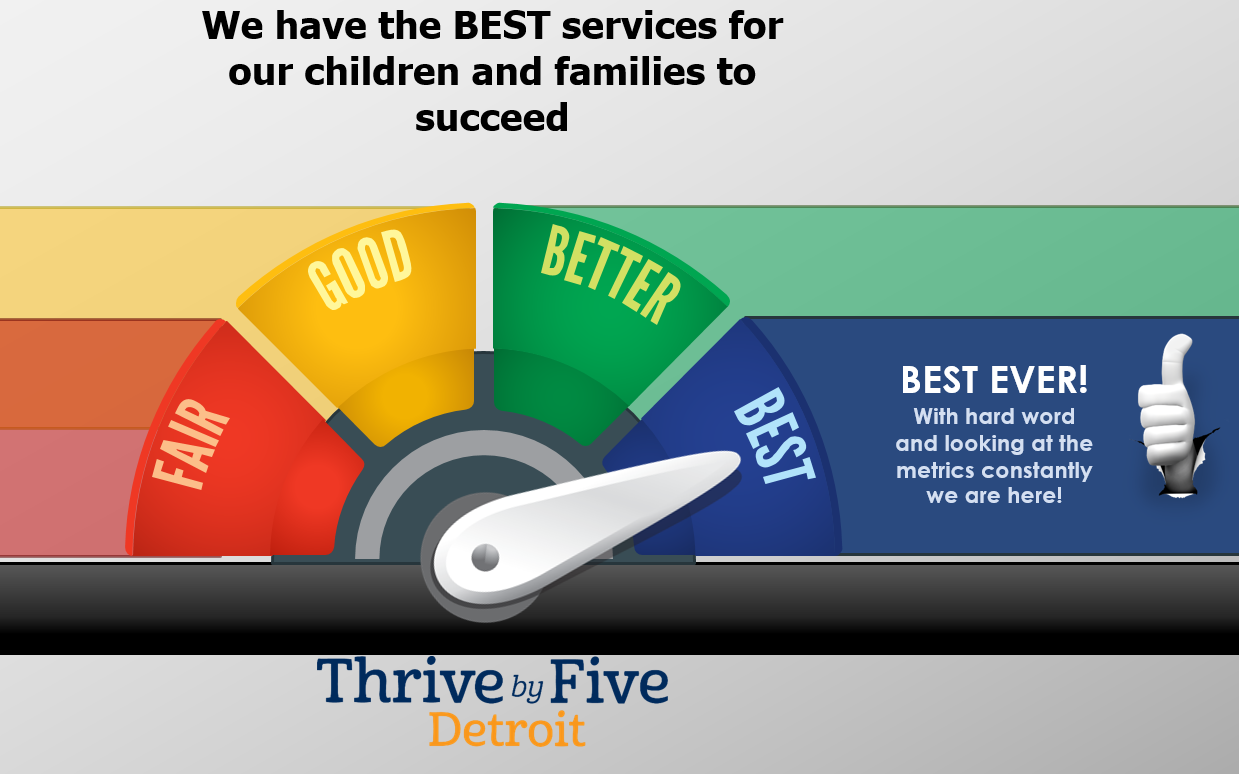 DELEGATE
WILL CREATE A CAP FOR EVERY NON-COMPLIANCE DURING THE END OF THE 3RD WEEK OF THE MONTH
GRANTEE
WILL ANALYZE DELEGATE DATA AND CREATE A MONITORING METRIC RESULT IN CHILD PLUS BY THE END OF THE 2ND WEEK OF THE MONTH
2ND WEEK
3RD WEEK
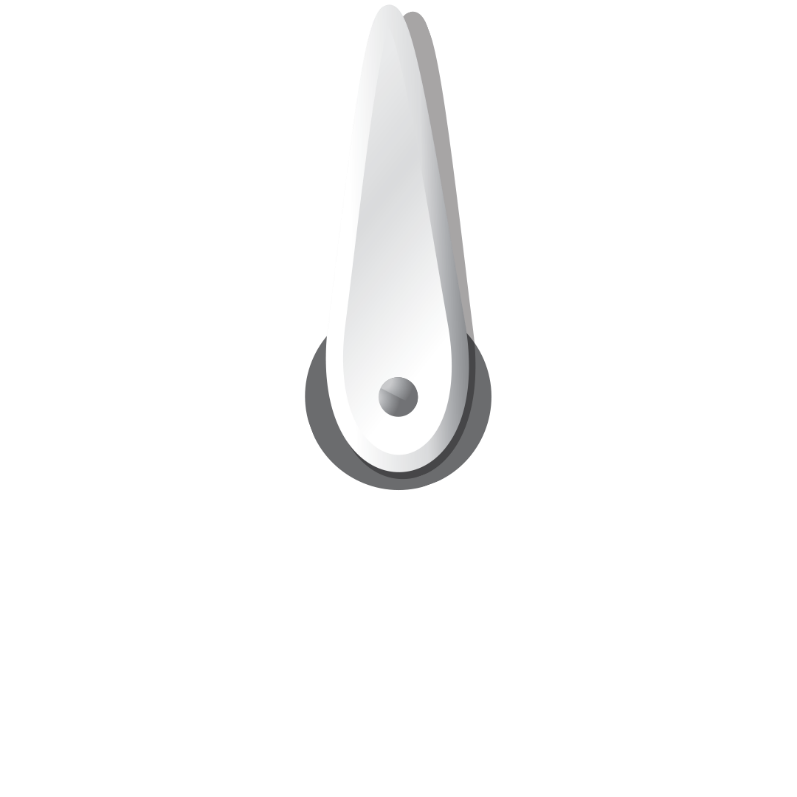 DELEGATE
WILL HAVE ALL DATA ELEMENTS IN DURING THE 1ST WEEK OF THE MONTH
GRANTEEWILL VERIFY CAP IS IN PLACE & FOLLOW UP UNTIL RESOLVED
4TH WEEK
1ST WEEK
DELEGATE| GRANTEE ROLES
The metrics report will provide a “real time” month to date dashboard of important program indicators
2/9/2020
Program metric
TIMELINE
Macro level indicators
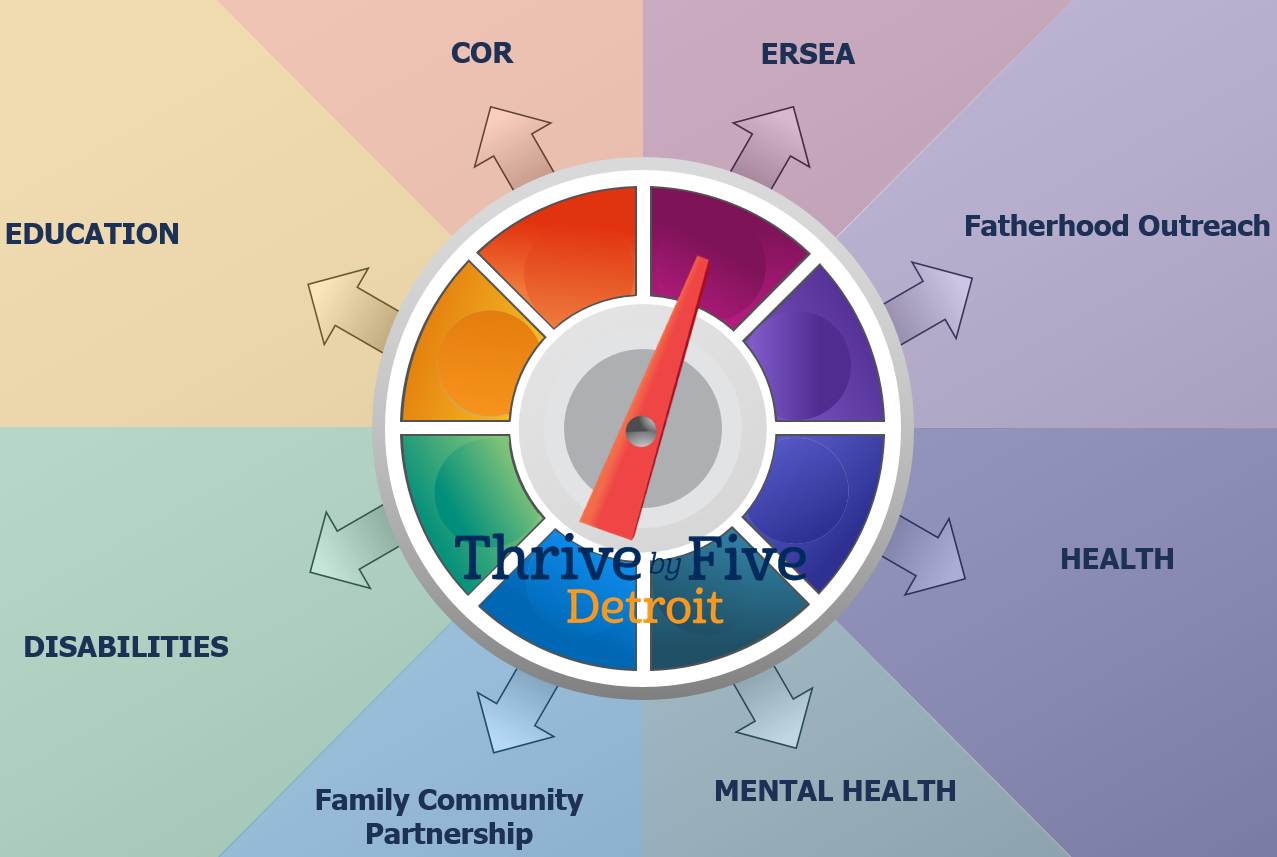 2/9/2020
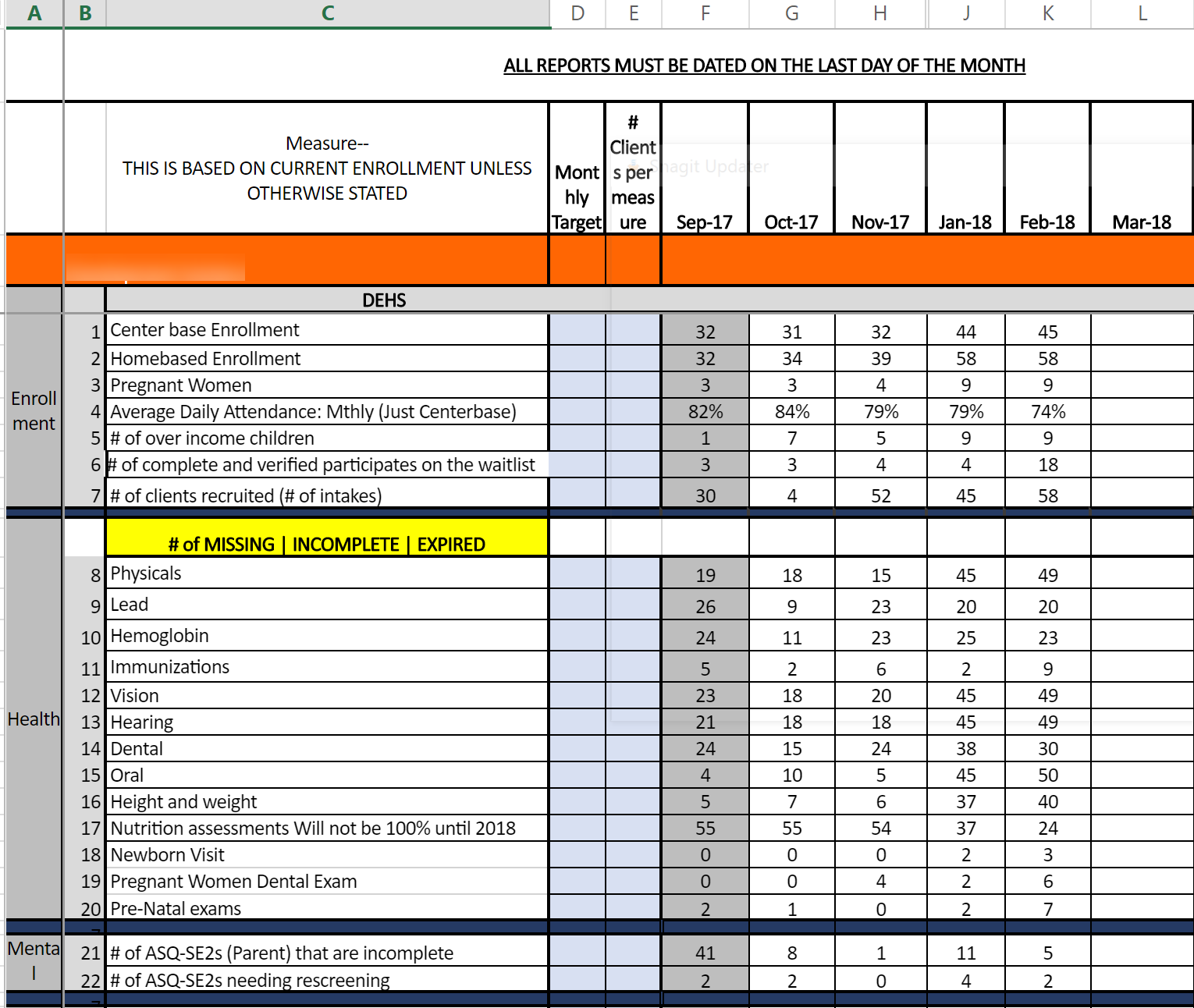 Micro level indicators
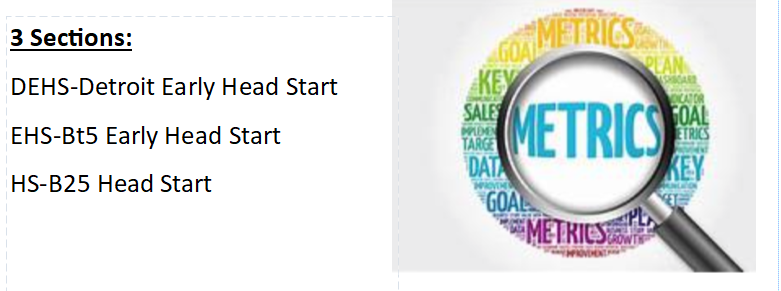 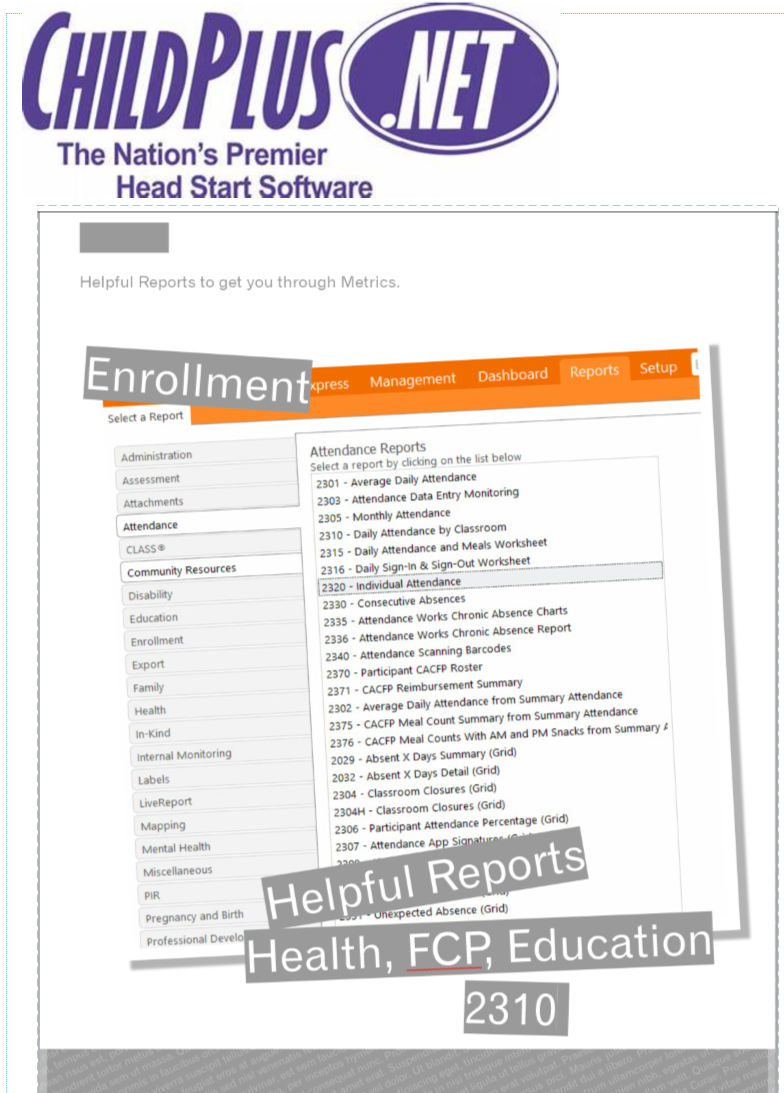 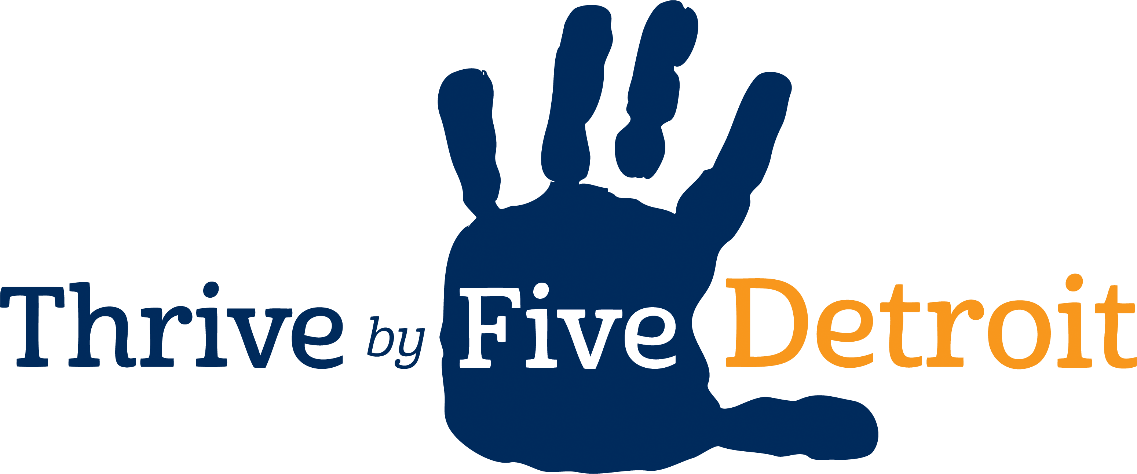 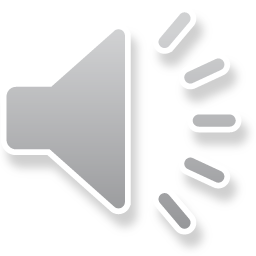 Video
2/9/2020
Do you ever feel like this when you think of monitoring?
Monitoring and Data is everyone’s business…
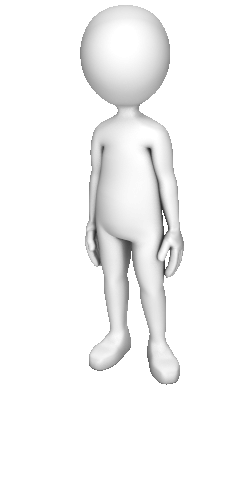 2/9/2020
[Speaker Notes: 1. Monitoring and Data is everyone’s business-
2. however the issue is that if the data is not put in your database correctly and monitored thoroughly your data will be grossly incorrect and decisions will be made based on incorrect data
3. Remember 20 years ago-we made decisions based on data collected on spreadsheets-(hmmm some of you are still doing that)
4. We have the technically to really dive into to some great data – but we must value monitoring and data-train your staff
3. it should be transparent to all—]
Grantee On-Going Monitoring Process
Grantee Desk Audits
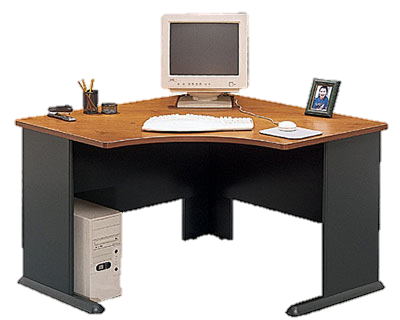 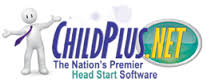 Desk
Audits
Desk Auditing
Grantee designated content specialist will do Desk Auditing.
Grantee Team members will monitor utilizing Child Plus.
Grantee will create monitoring results and Delegates will develop a CAP based on non-compliances if needed.
Monitoring Manager will follow-up with Delegate in agreed time frame.
Delegates will do self-monitoring.
Create your own system for Desk Auditing
Follow-up and correct any non-compliances within time-frame.
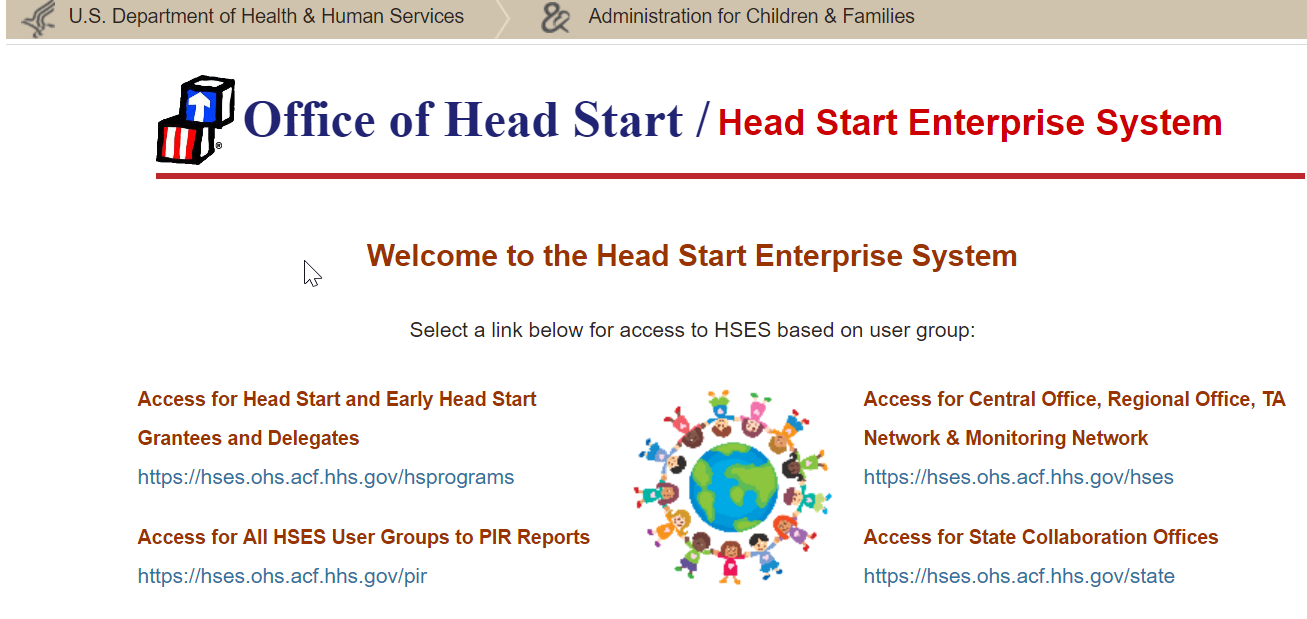 Monthly
P.I.R.
Dashboard
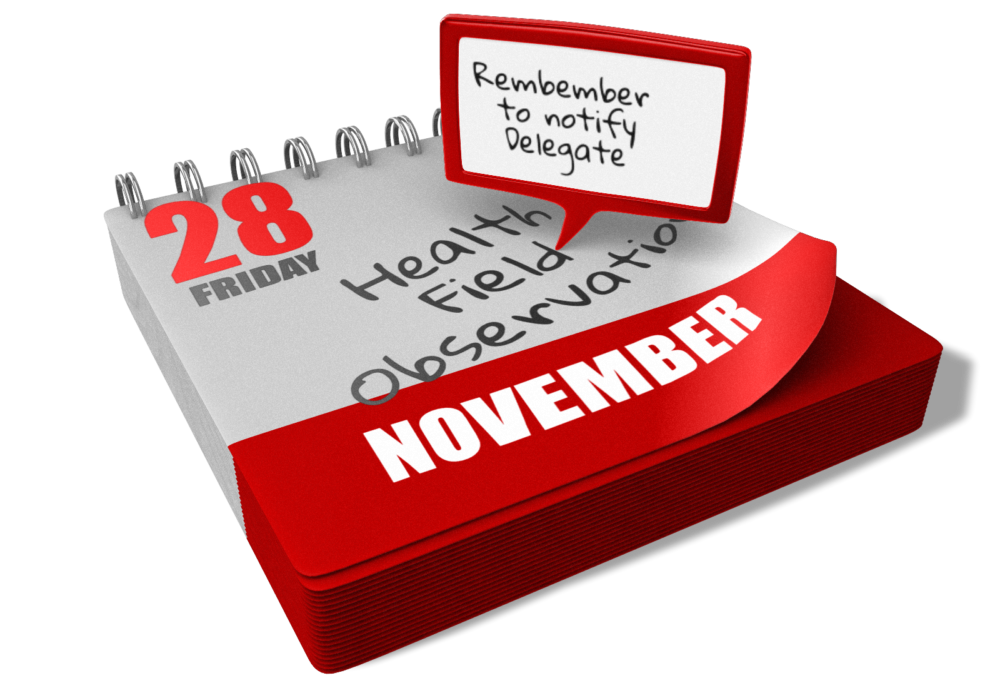 Field Observations
Qtrly
Health
Field Auditing
Delegates will do self-monitoring.
Create your own tool to monitor
Follow-up and correct any non-compliances within time-frame.
Grantee designated content specialist will do onsite monitoring.
Grantee Team members will monitor utilizing policies and performance standards.
Grantee will create monitoring results and Delegates will develop a CAP based on non-compliances if needed.
Monitoring Manager will follow-up with Delegate in agreed time frame.
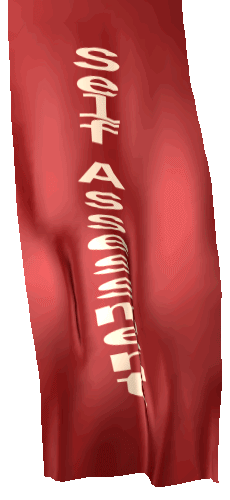 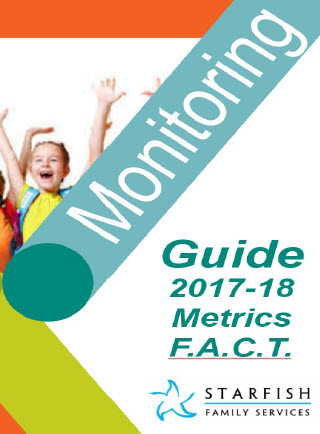 Self Assessment
Annual
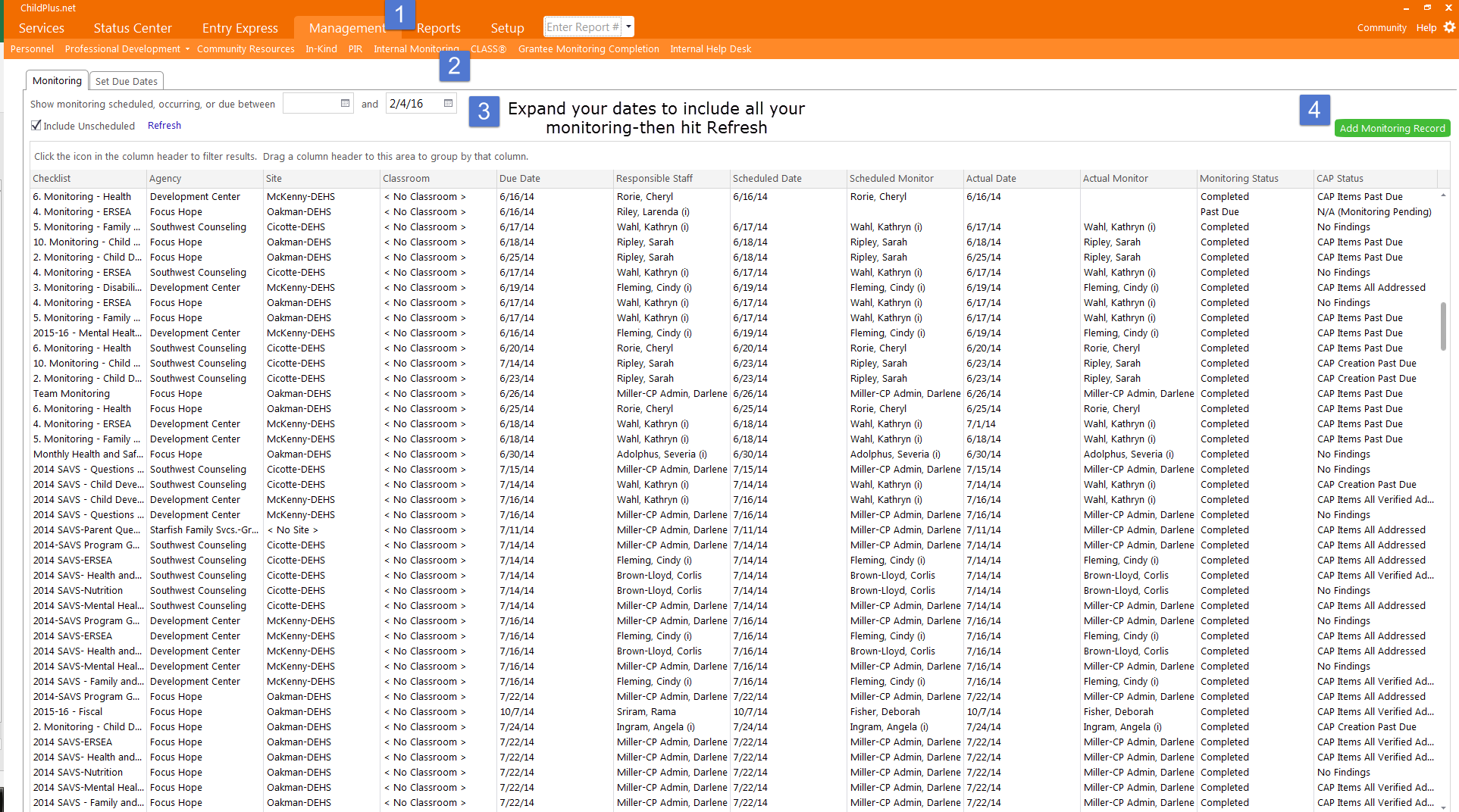 To Add a New Monitoring Session
2/9/2020
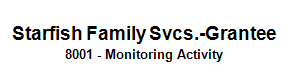 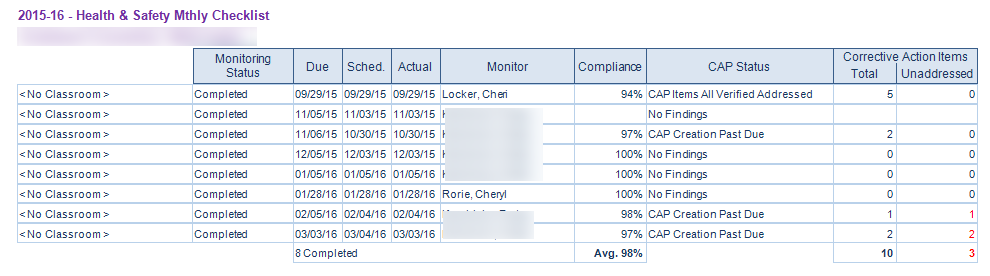 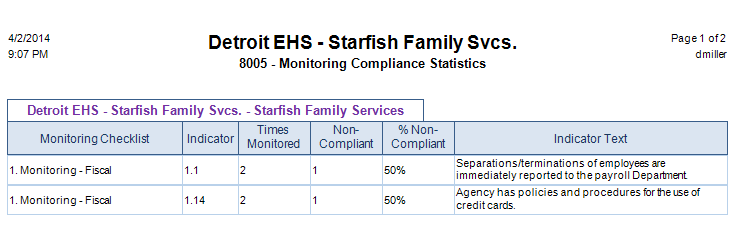 2/9/2020
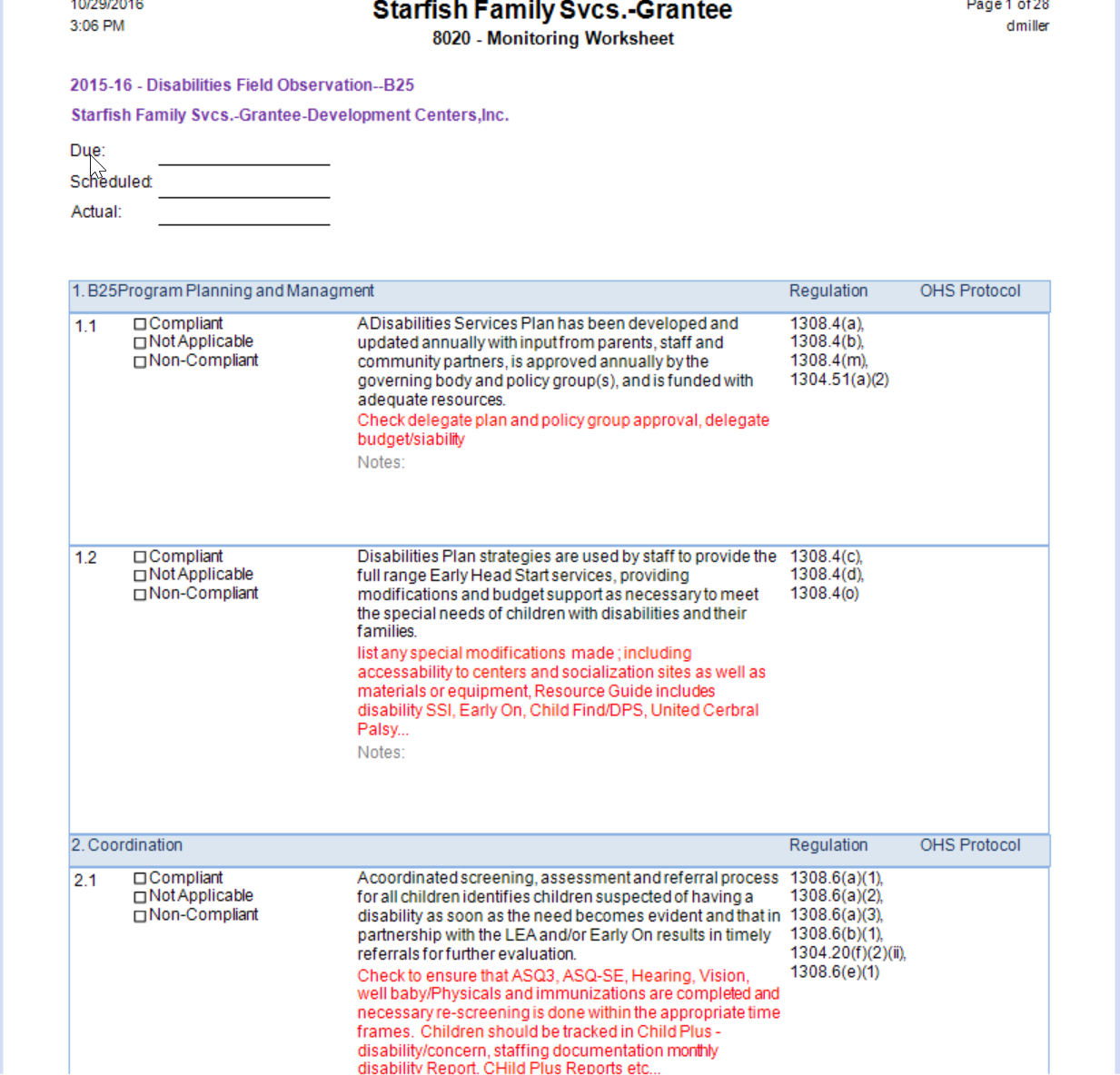 Indicator
Guidance
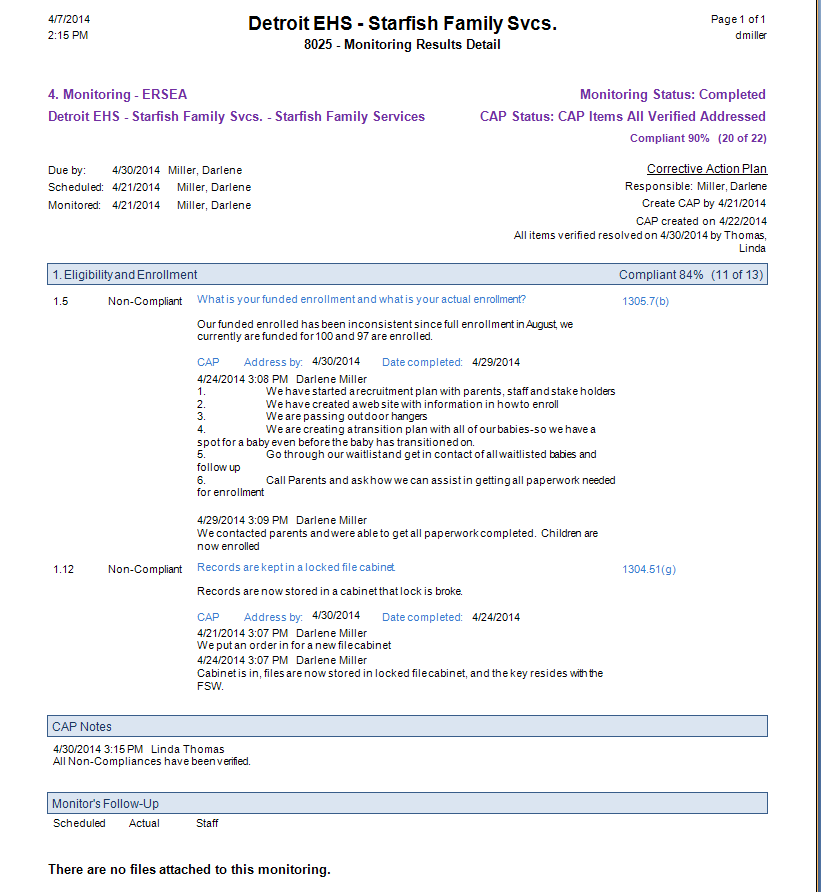 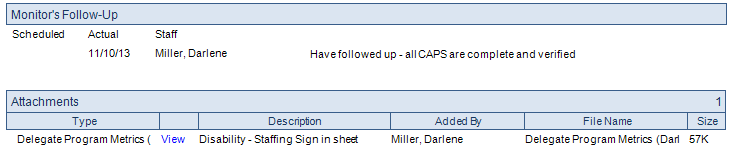 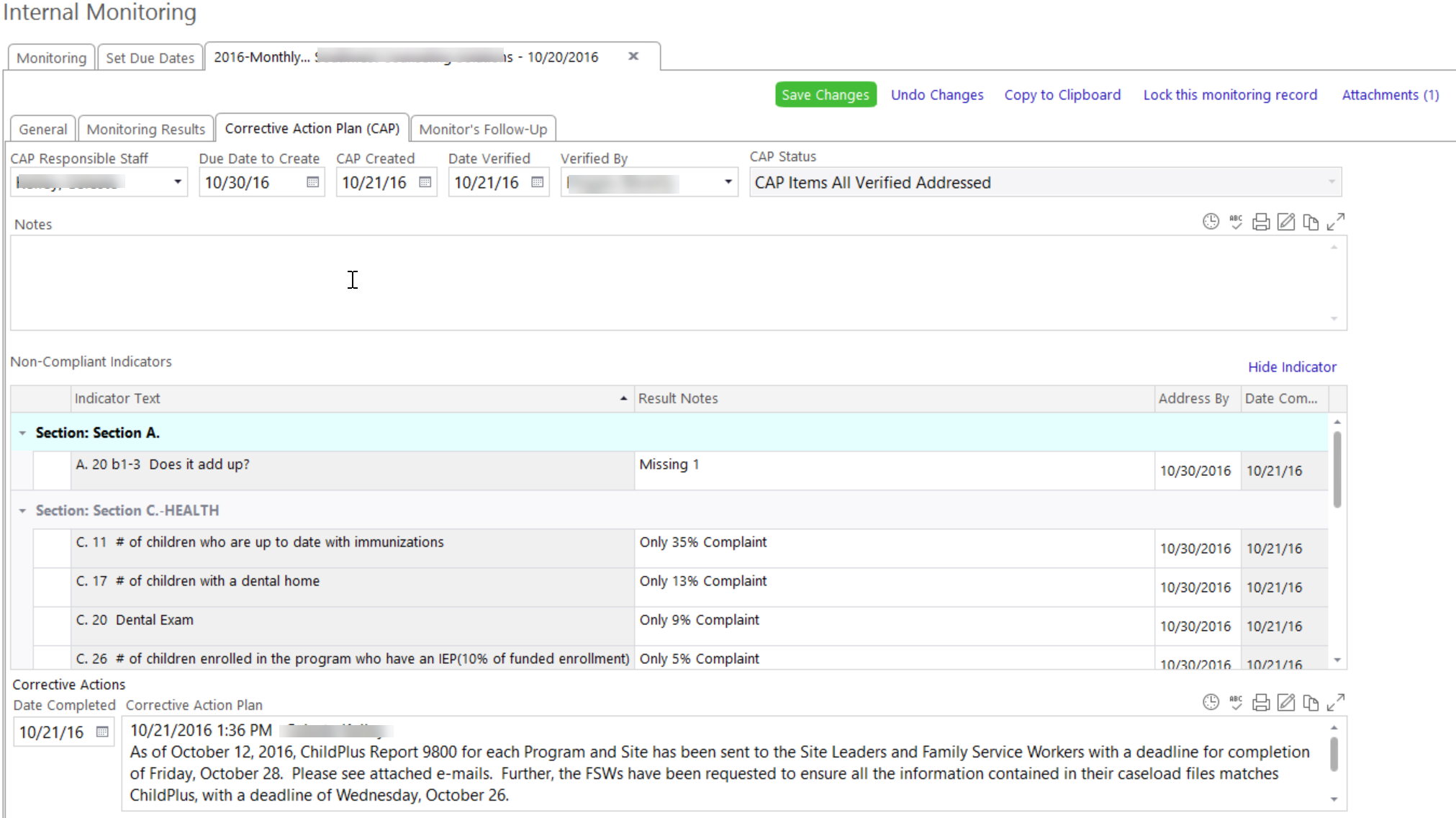 2/9/2020
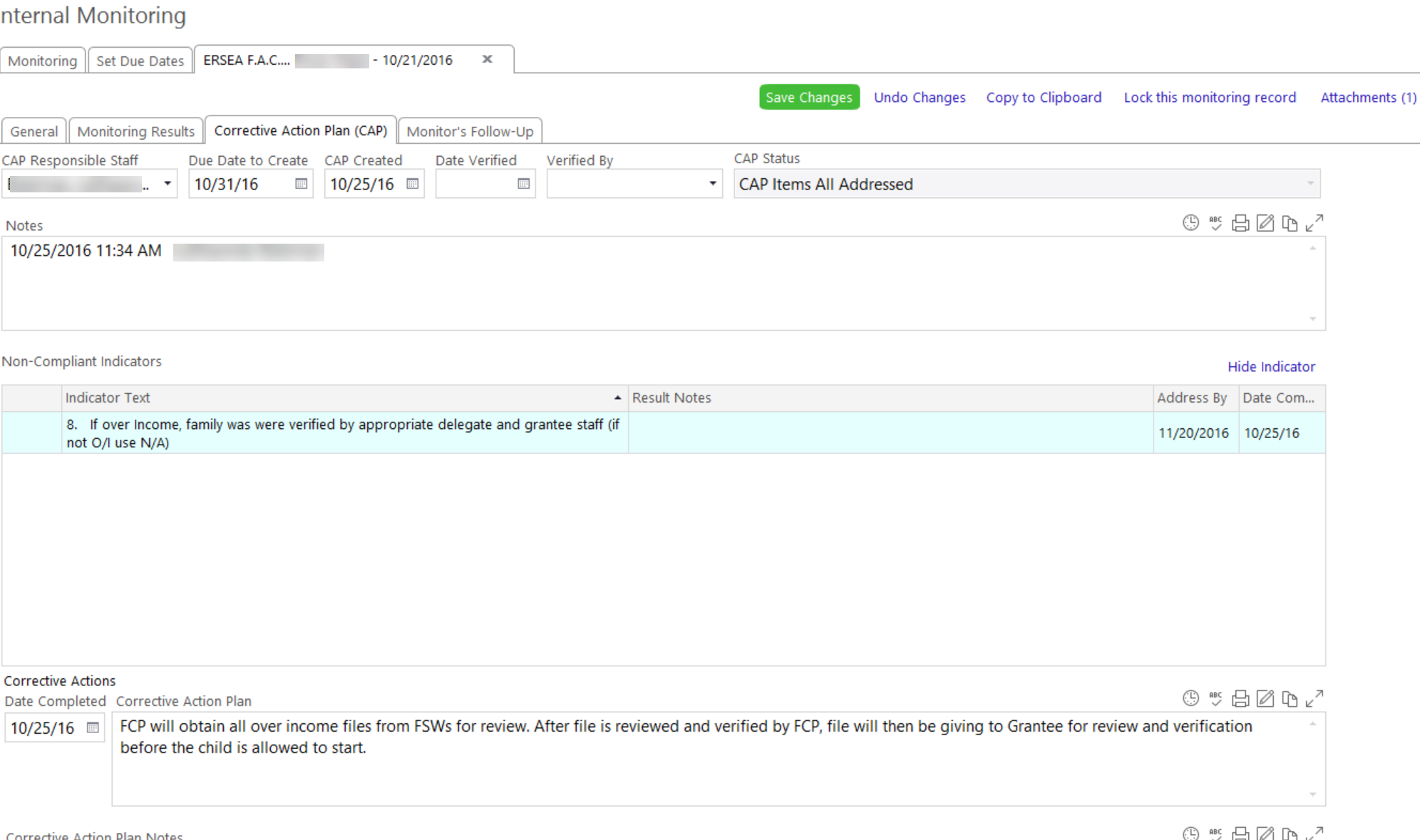 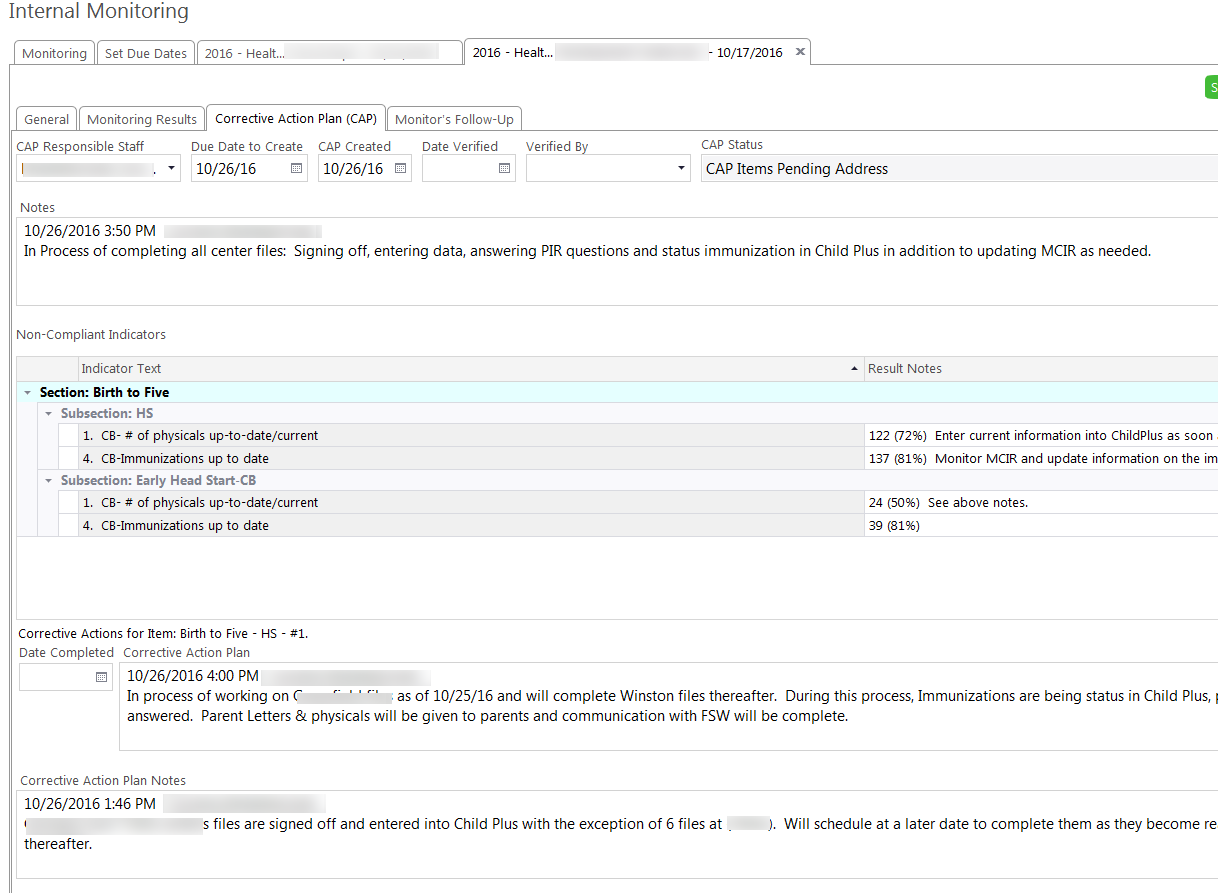 2/9/2020
HB File Checklist
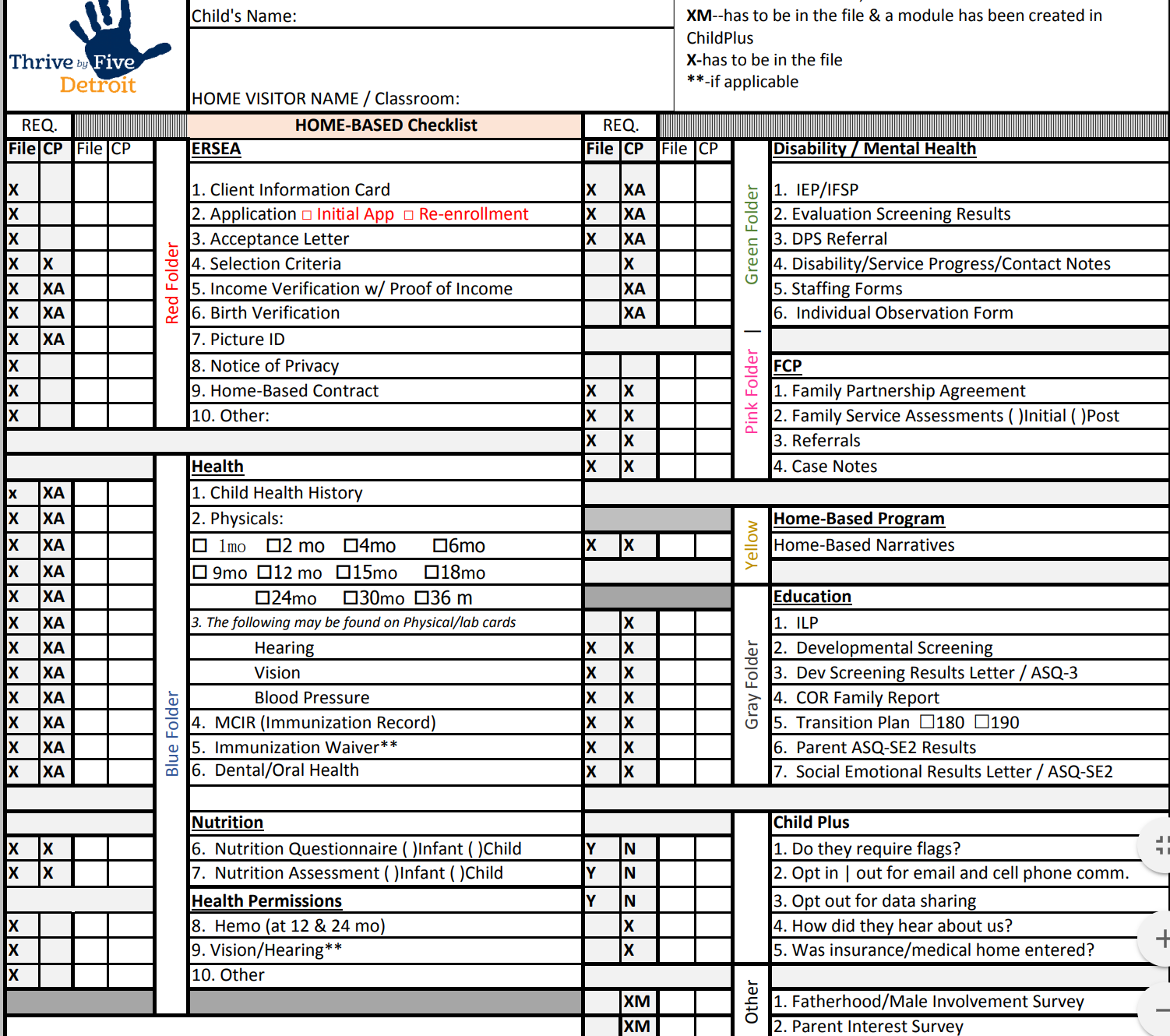 2/9/2020
HS File Checklist
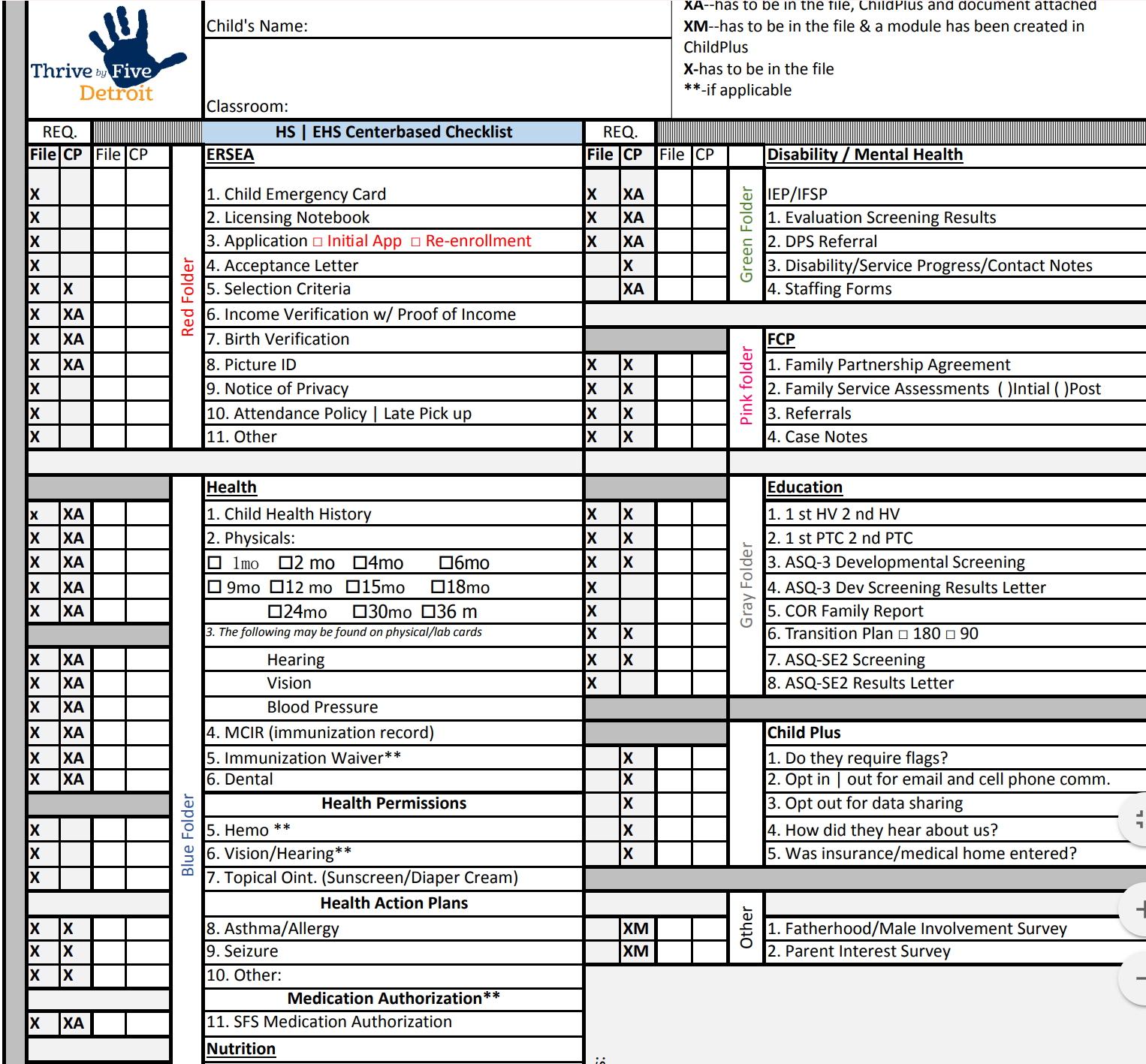 2/9/2020
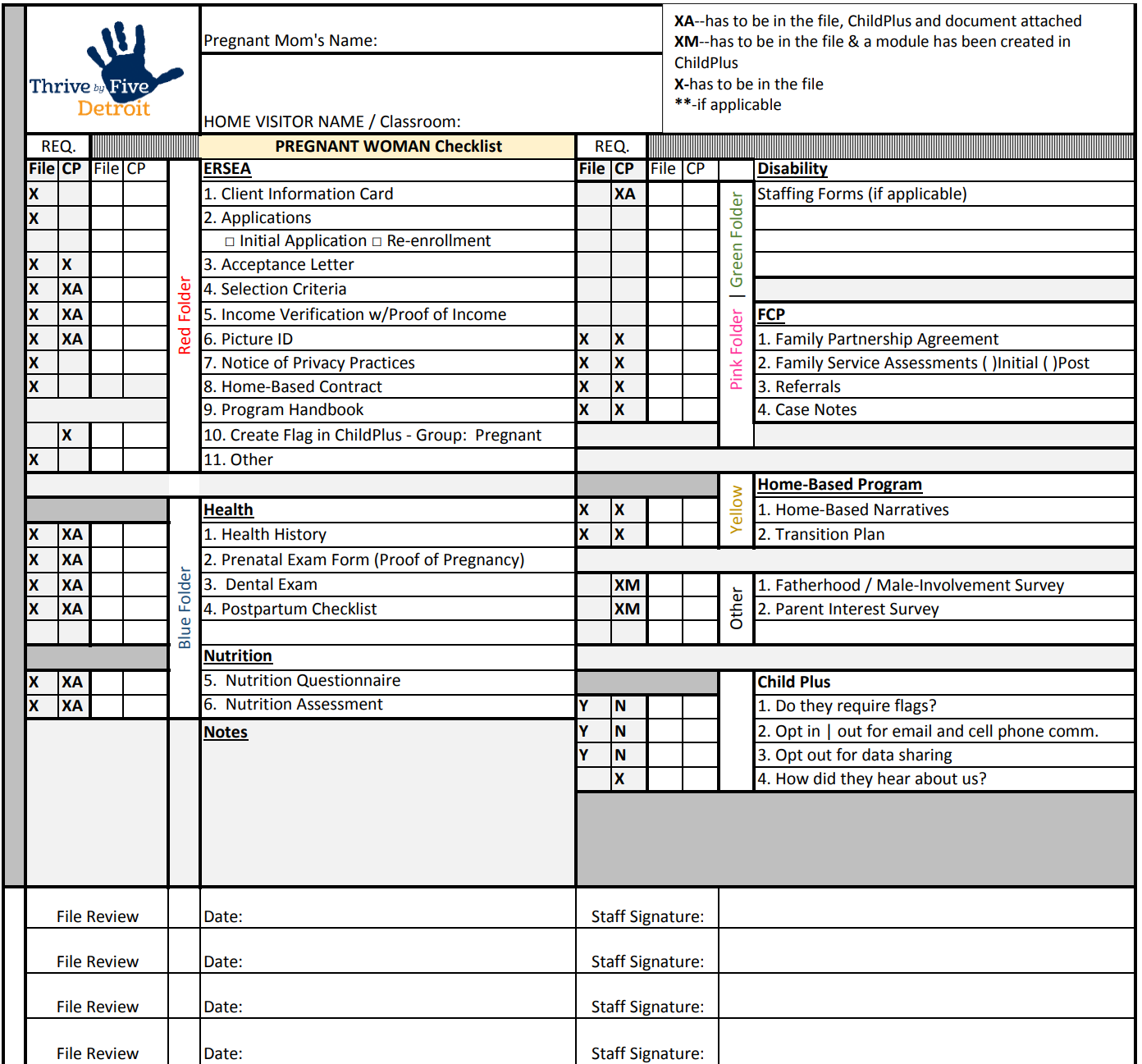 Pregnant Mom File Checklist
2/9/2020
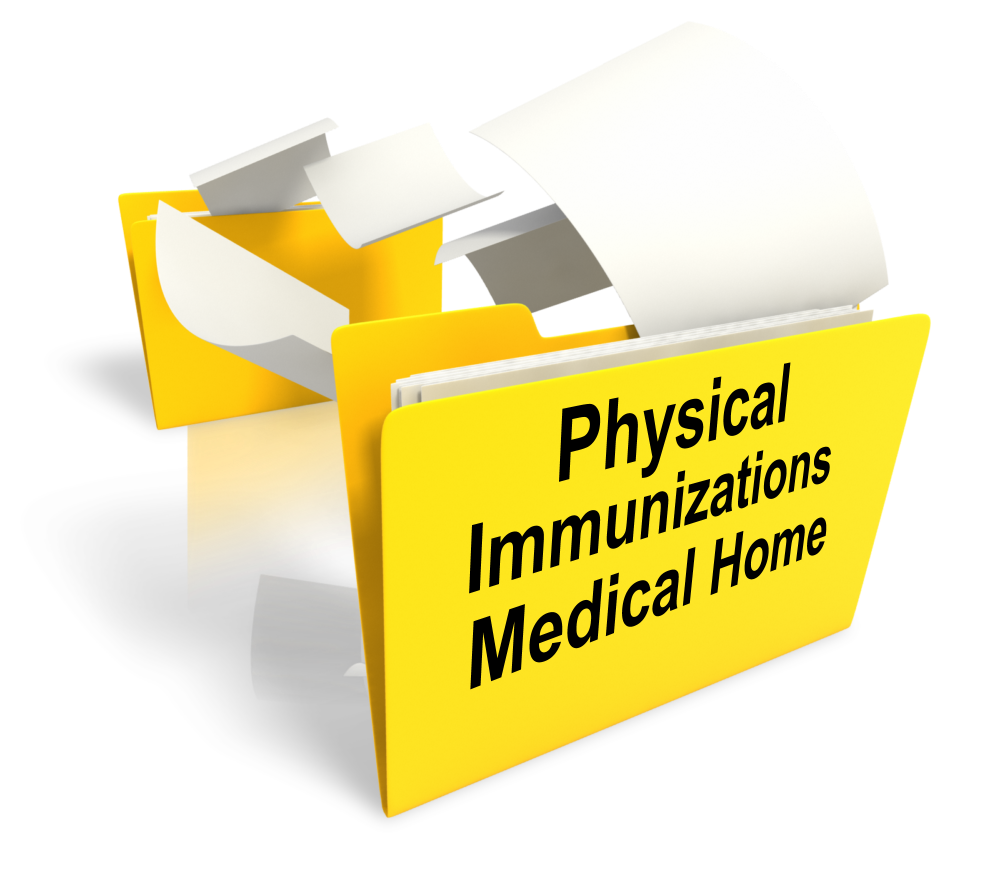 (Family And Child Tracking) File Audit
Lindsay Lohan
F.A.C.T.
Assessment
F.A.C.T –(Family And Child Tracking) File Audit
F.A.C.T –(Family And Child Tracking) File Audit
Grantee designated monitoring team will review 10% of files.
Grantee Team members will monitor utilizing the CP monitoring tool.
Grantee will create monitoring results and Delegates will develop a CAP based on non-compliances if needed.
Monitoring Manager will follow-up with Delegate in agreed time frame.
Delegates will do 100% self-monitoring in early fall.
Enter all data into Child Plus.
Follow-up and correct any non-compliances within time-frame.
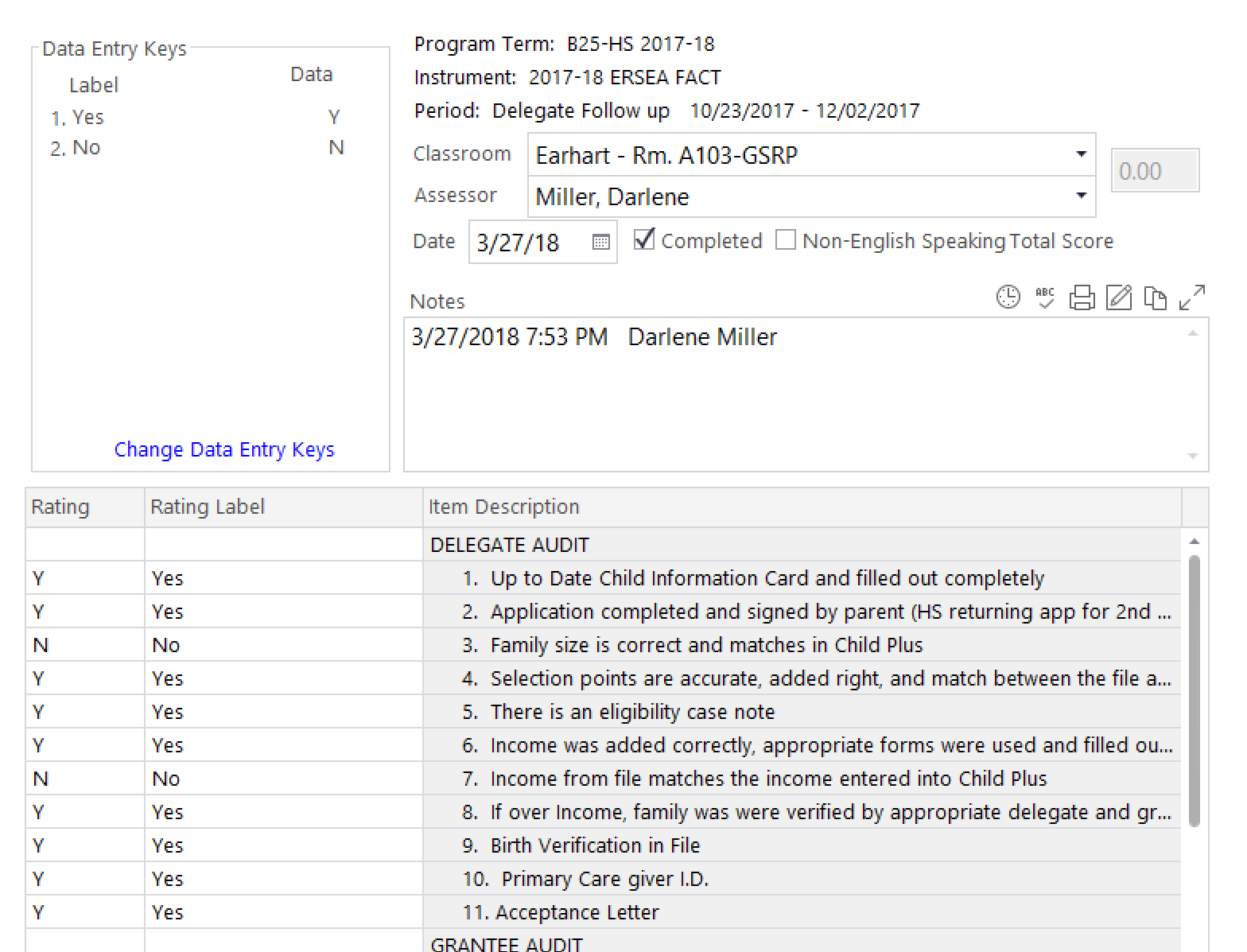 (Family And Child Tracking) File Audit
F.A.C.T.
Assessment
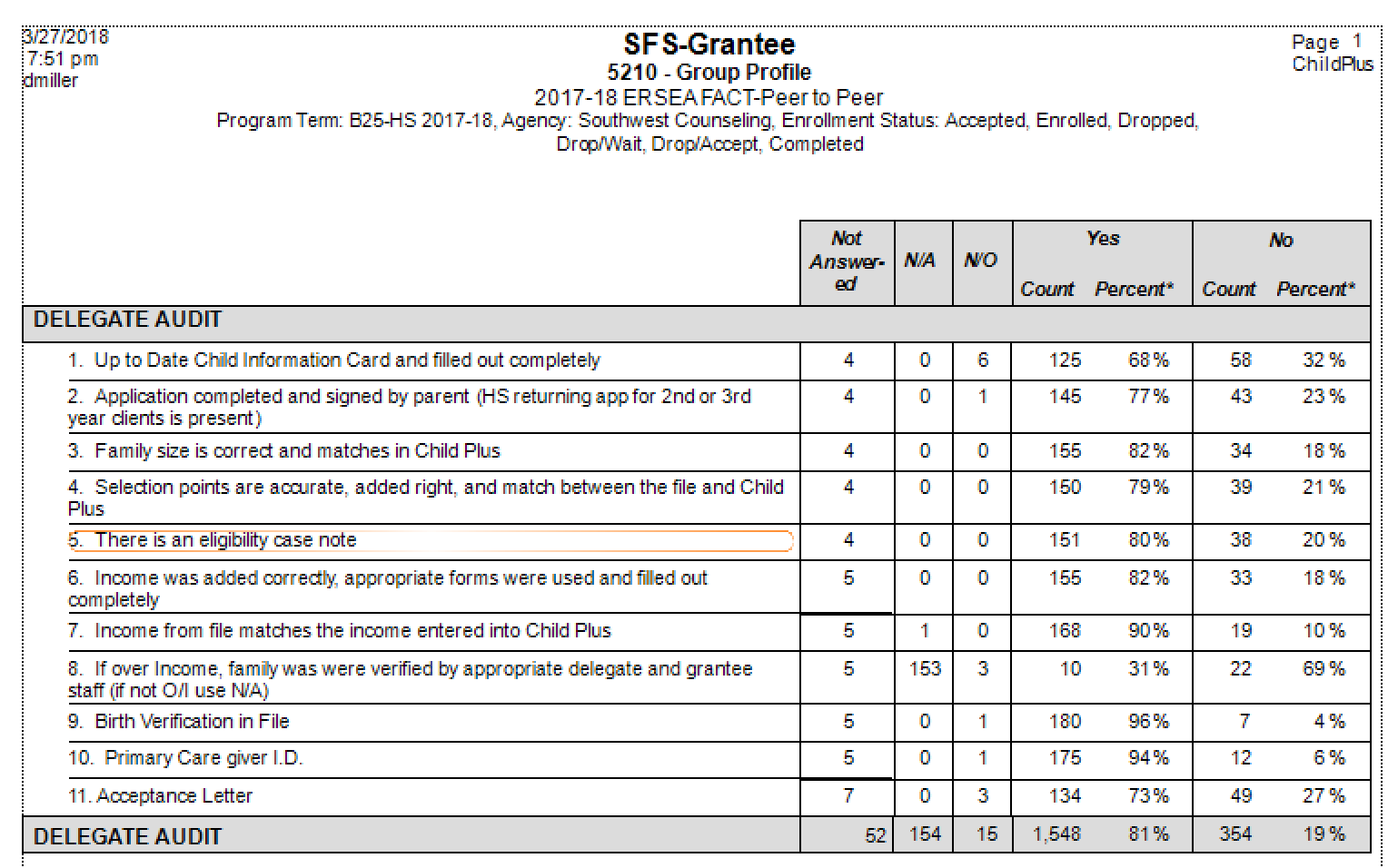 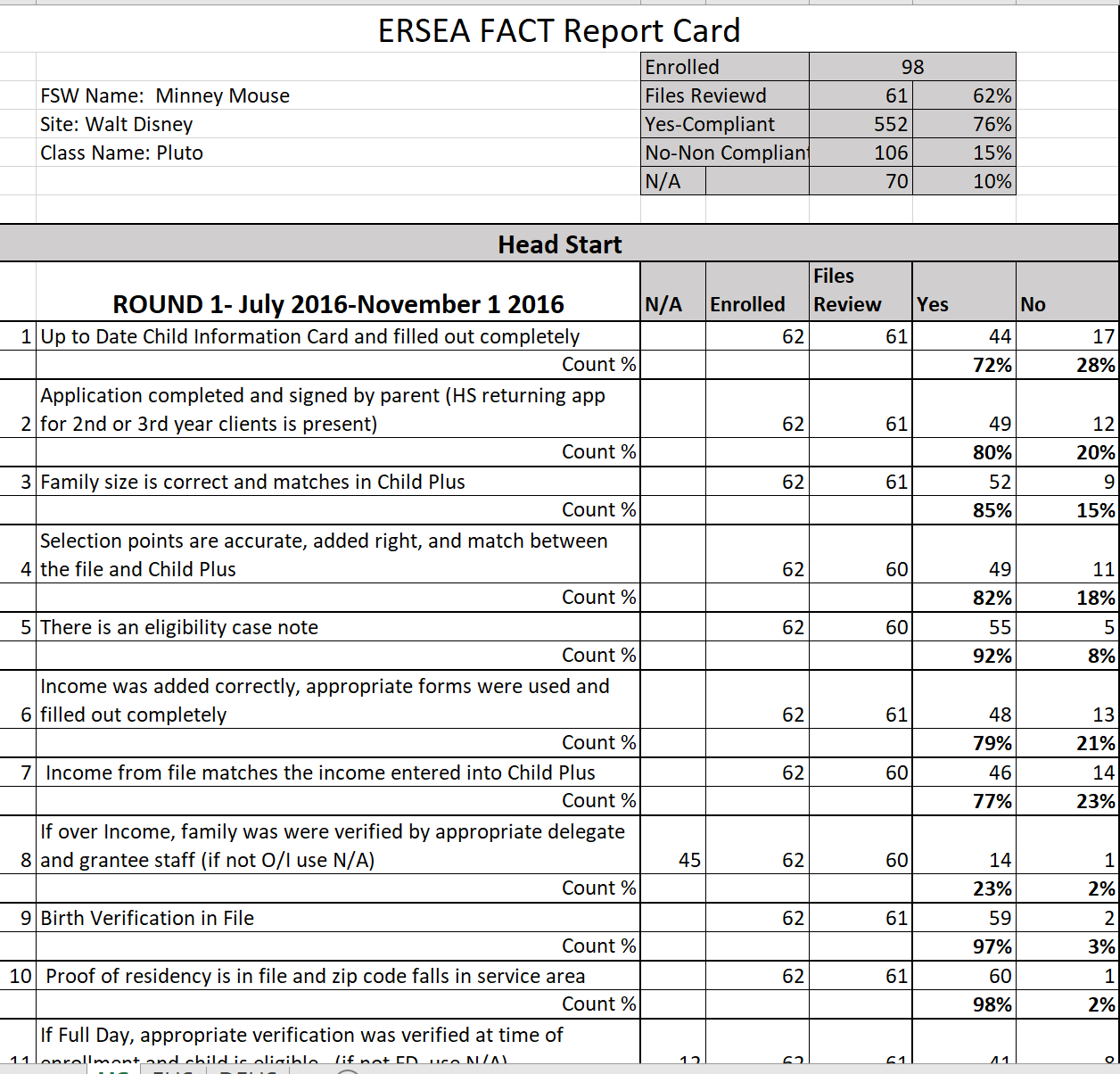 Report Card
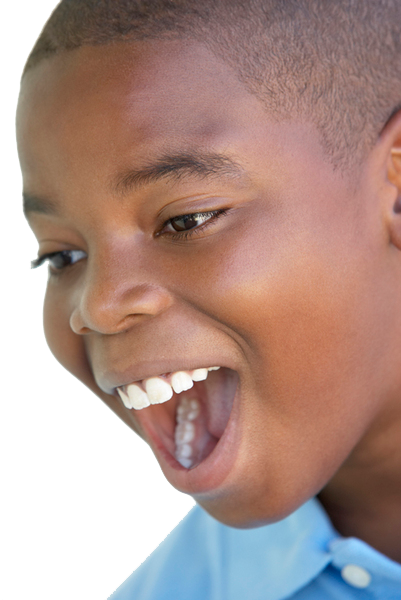 ChildPlus
Starting your own Monitoring  & Data Trip
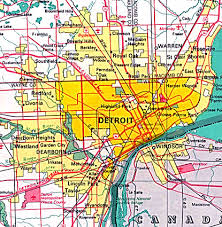 2/9/2020
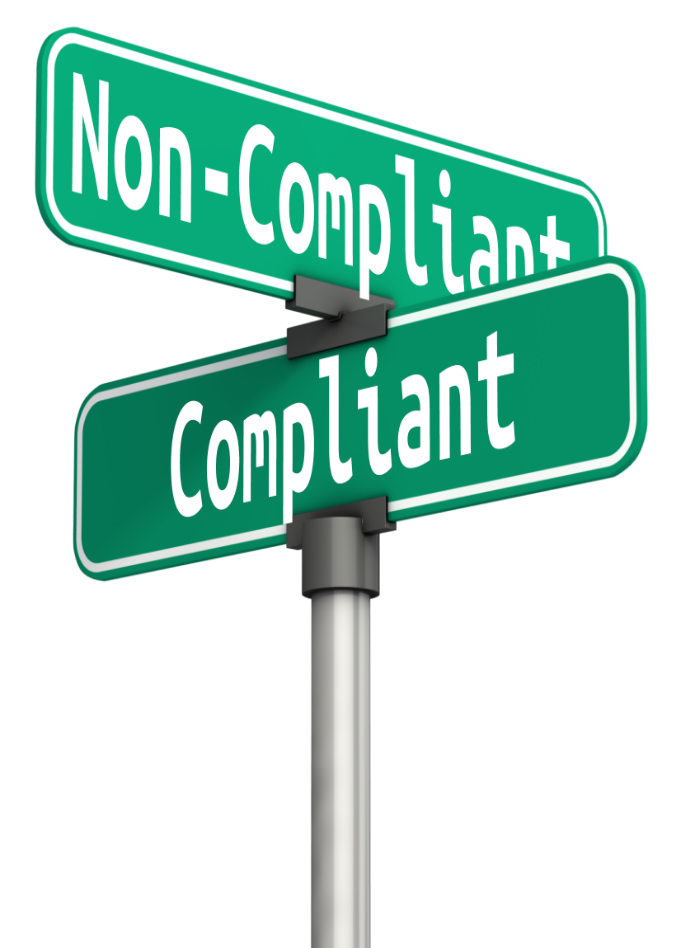 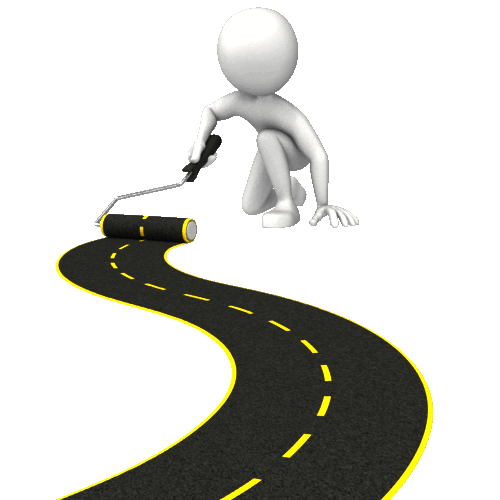 Monitoring & Data
PIR
Well-Baby
Mental Health
Physicals
Disabilities
Dental | Orals
Referrals
Lead
Hemoglobin's
Vision
Health & Safety 
Checklist
Hearing
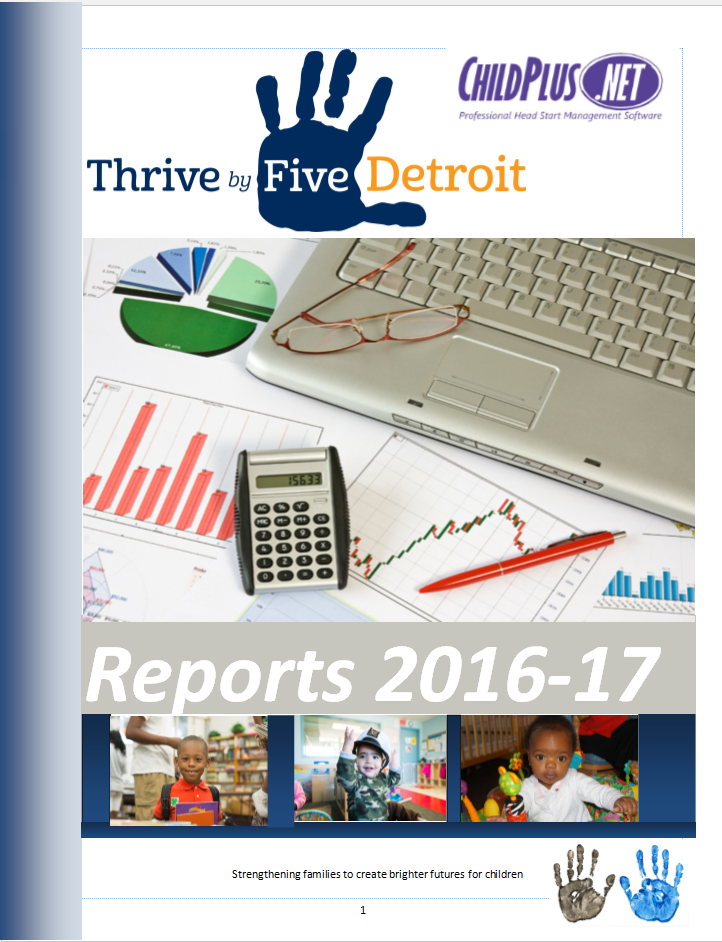 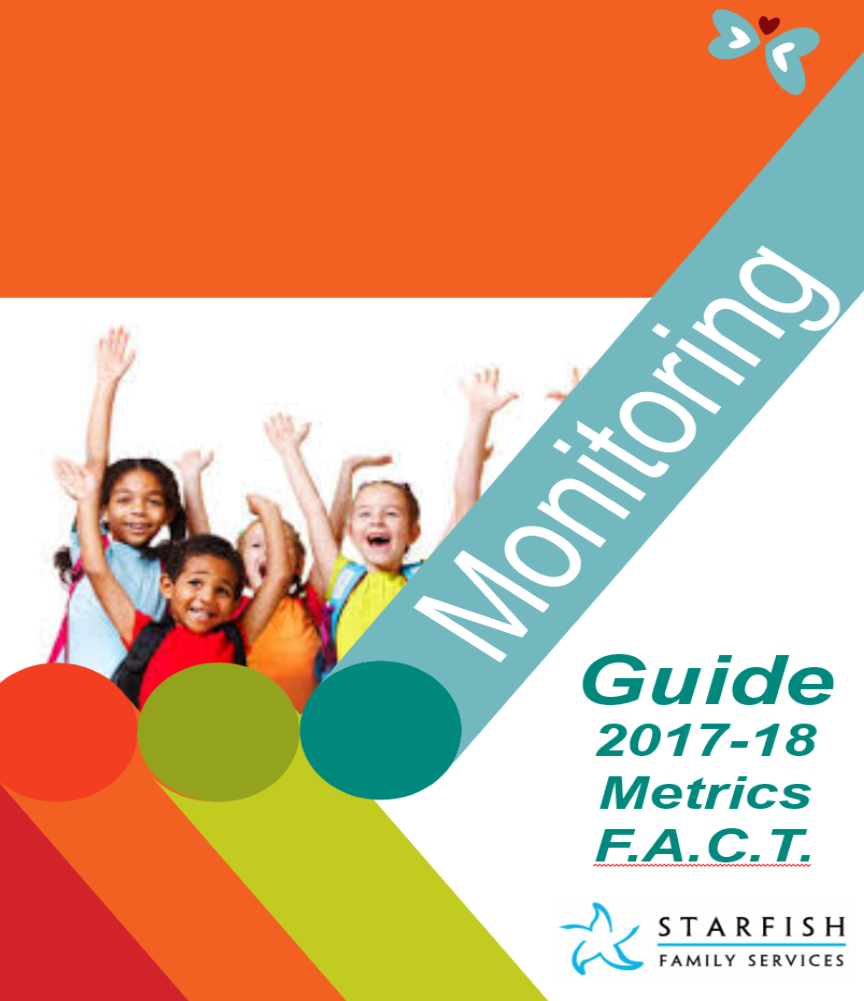 Create your own
Manual
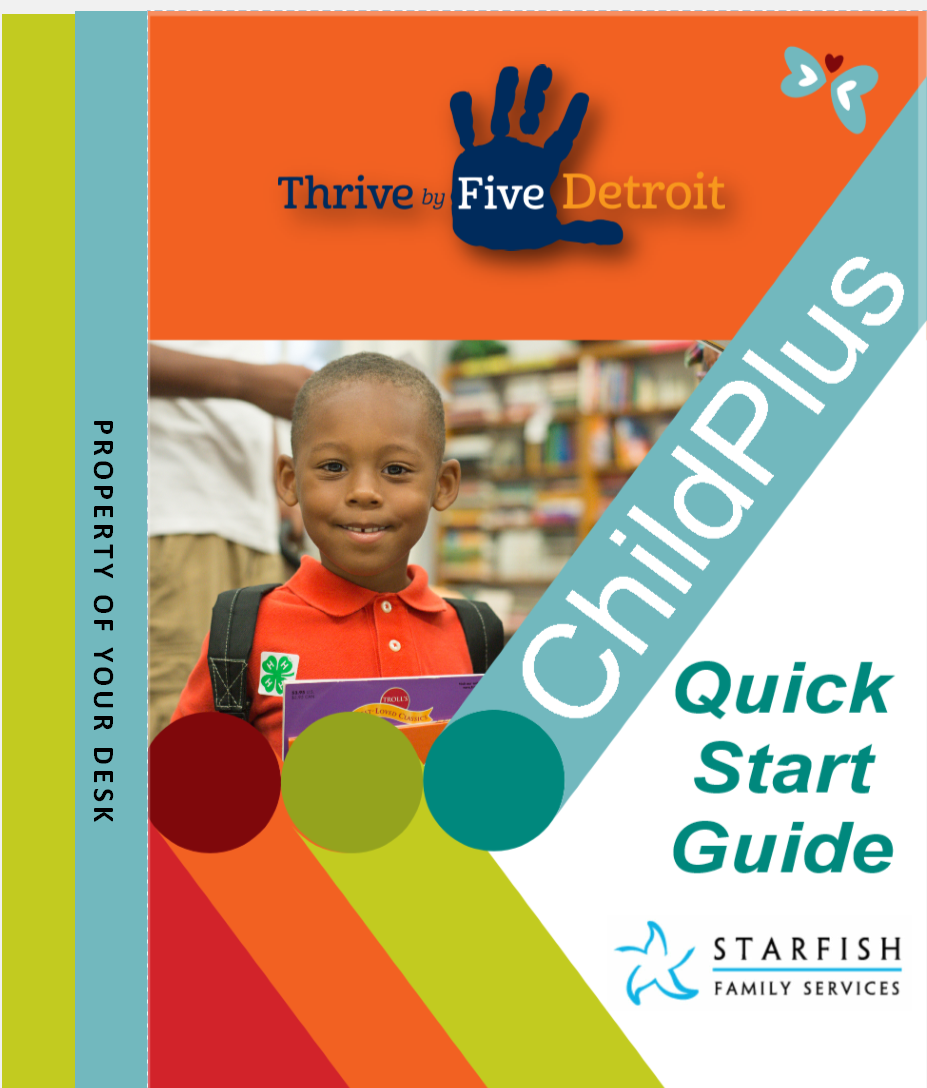 Health
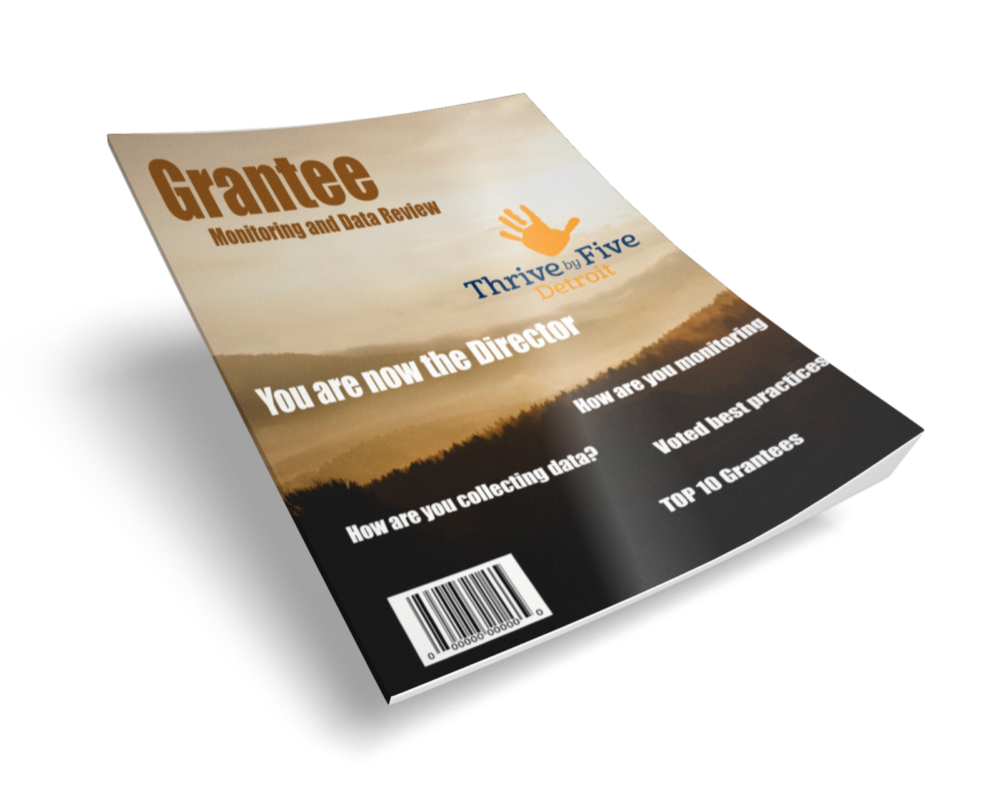 You are now a Grantee Director
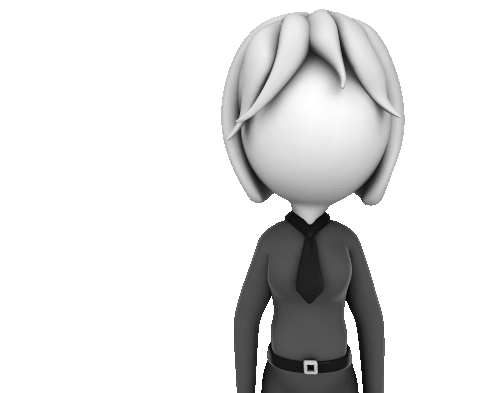 How would it be if you were the Grantee Director ?
How would you monitor and collect data?
2/9/2020
The finish line
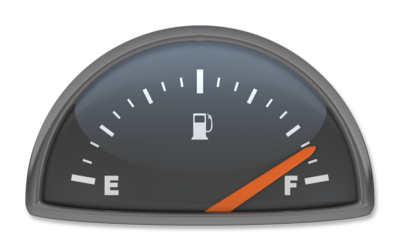 Start out strong! End Strong!
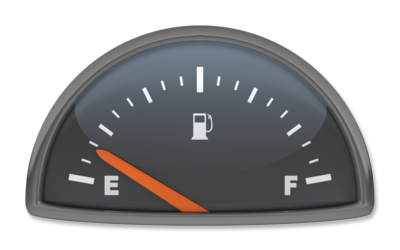 Don’t finish on “E”
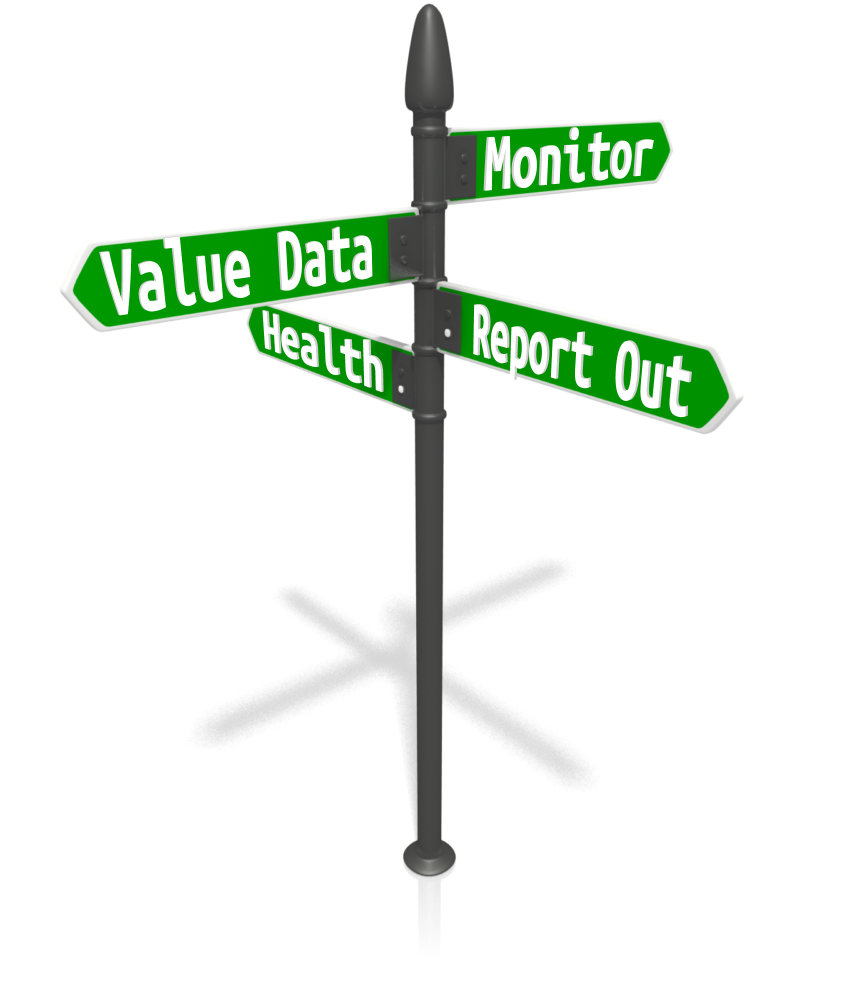 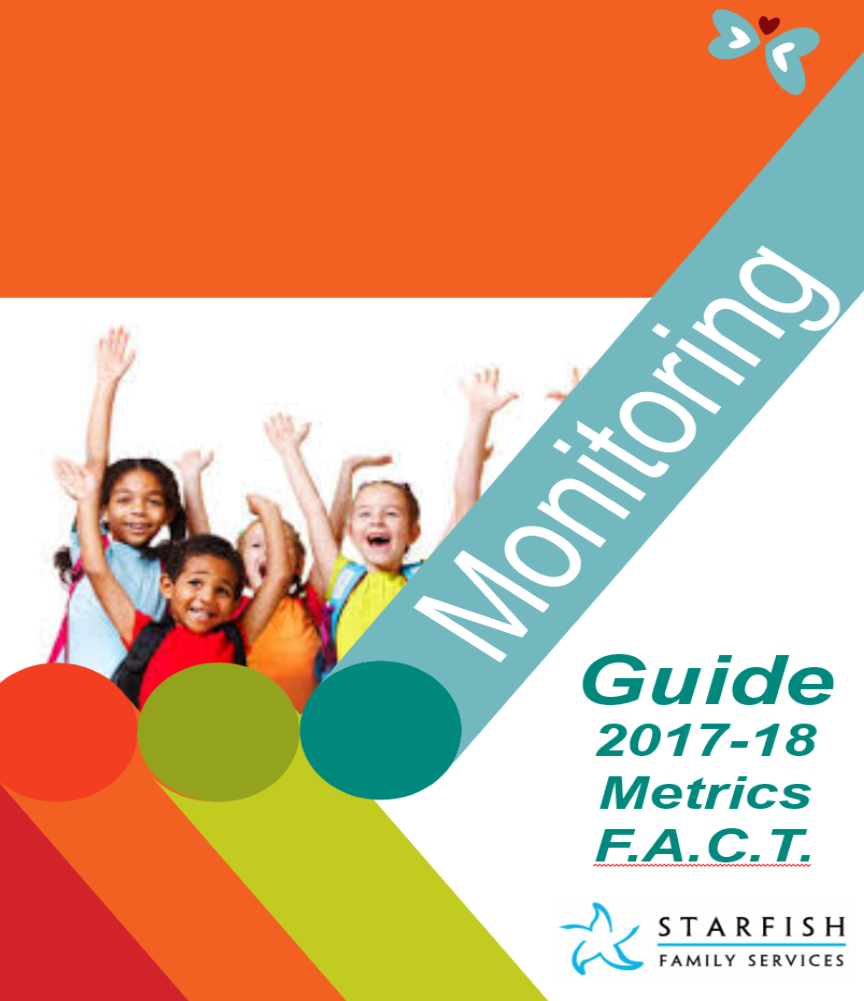 Build Your Own Road Map
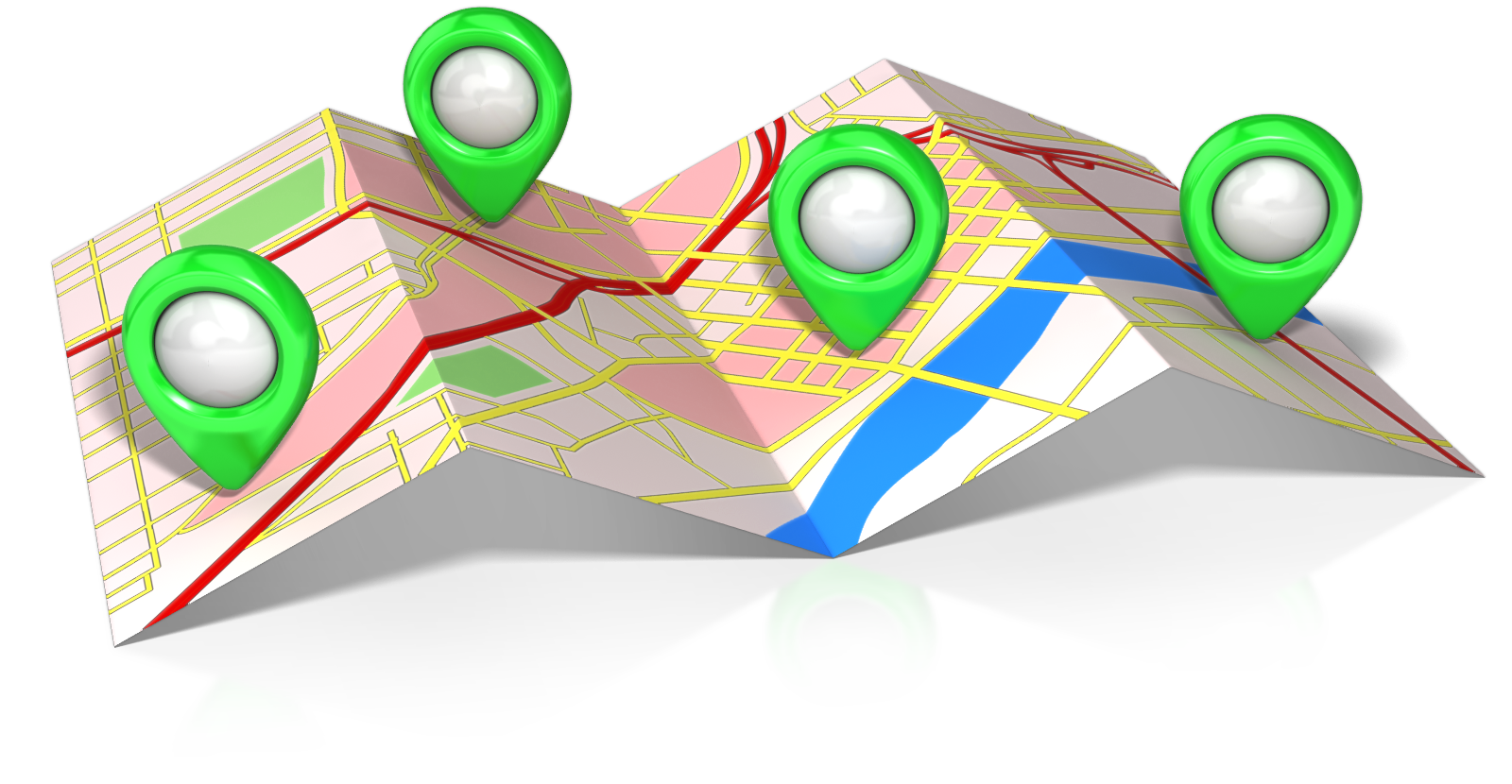 Thank You!
Data
Monitor
Report Out
Value
Train your staff